Figure 6 Genetic and pharmacological inhibition of VEGFR-2 impairs VEGF-induced actin polymerization. (A) HCAEC were ...
Cardiovasc Res, Volume 104, Issue 2, 1 November 2014, Pages 315–325, https://doi.org/10.1093/cvr/cvu204
The content of this slide may be subject to copyright: please see the slide notes for details.
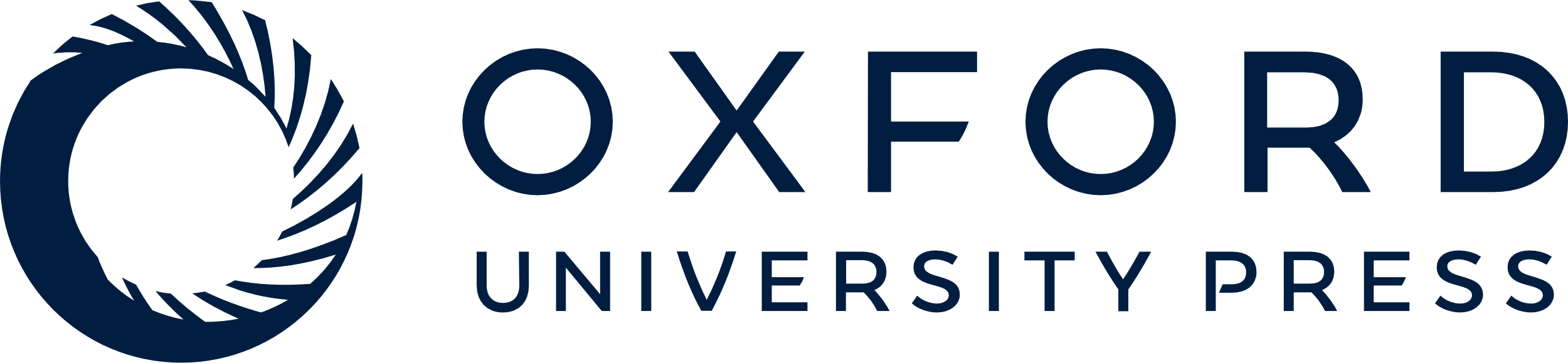 [Speaker Notes: Figure 6 Genetic and pharmacological inhibition of VEGFR-2 impairs VEGF-induced actin polymerization. (A) HCAEC were transfected with siVEGFR-2 and scrambled siRNA using nucleofector. After 48 h, RNA was extracted and the expression of VEGFR-2 mRNA was detected using reverse transcription–polymerase chain reaction. GAPDH was used as internal control. The data shown represent means ± SD of three independent experiments performed in triplicates. Statistical analysis is done using unpaired t-test. Statistical analysis was done using one-sample test, *indicates P < 0.05. (B) HCAEC were transfected with siVEGFR-2 and scrambled siRNA using nucleofector. After 48 h, VEGFR-2 was immunoprecipitated from 250 µg of protein and detected using western blotting. Twenty-five micrograms of the total lysates was used to detect β-actin. Images are representative of four independent experiments with consistent results. (C and D) Immunofluorescence was performed after 40 h after siRNA knockdown of VEGFR-2 on unstimulated and VEGF-A (15 ng/mL)-stimulated HCAEC. Polymerized actin was labelled with FITC-labelled phalloidin, and images were taken using fluorescence microscope. Representative pictures of three independent experiments are shown. The included size bars represent 100 µm. Fluorescence intensity was quantified using Image J software and is depicted in (D). The data shown represent means ± SD of three independent experiments performed in triplicates. Statistical analysis was done using one-way analysis of variance, followed by the Holm–Sidak method, *indicates P < 0.05. (E and F) Immunofluorescence was performed on serum-starved-unstimulated and VEGF-A (15 ng/mL)-stimulated HCAEC. VEGFR-2 kinase activity was blocked by treating the cells with 60 µM SU1498 for 2 h. Polymerized actin was labelled with FITC-labelled phalloidin, and images were taken using fluorescence microscope. Representative pictures of three independent experiments are shown. The included size bars represent 100 µm. Fluorescence intensity was quantified using Image J software and depicted in (F). The data shown represent means ± SD of three independent experiments performed in triplicates. Statistical analysis was done using one-way analysis of variance, followed by the Holm–Sidak method, *indicates P < 0.05.


Unless provided in the caption above, the following copyright applies to the content of this slide: Published on behalf of the European Society of Cardiology. All rights reserved. © The Author 2014. For permissions please email: journals.permissions@oup.com.]